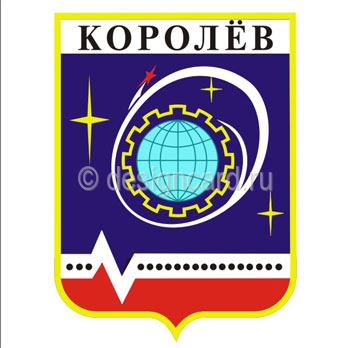 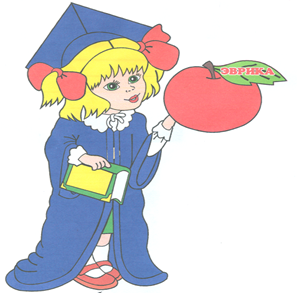 Муниципальное автономное дошкольное образовательное учреждение городского округа Королёв Московской области «Детский сад общеразвивающего вида  № 35 «Эврика»
КРУЖОК «АСТРОНОМИЯ ДЛЯ МАЛЫШЕЙ»
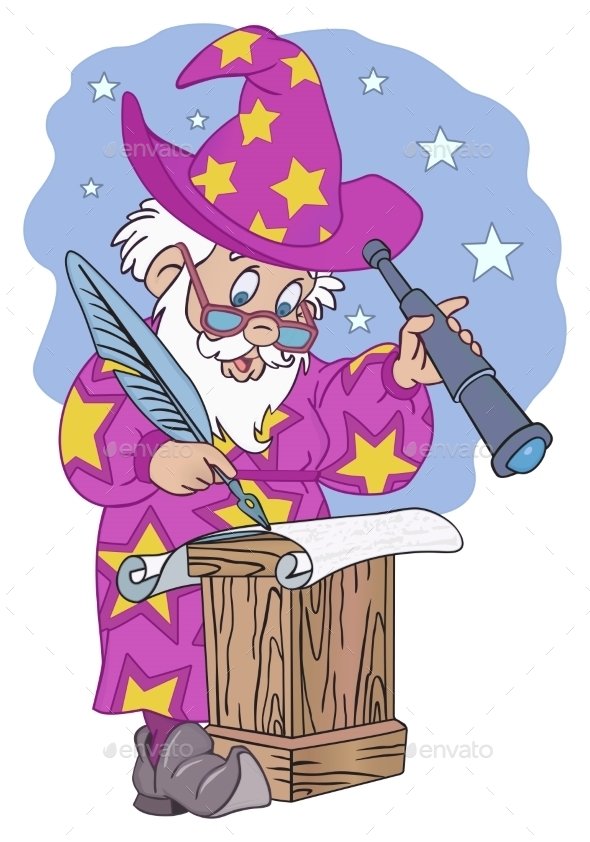 Руководитель: Поликарпова Ю.М.
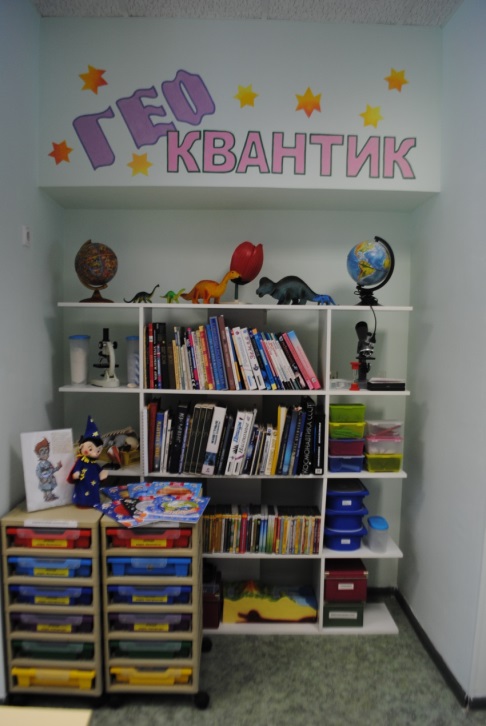 Предметно-пространственная среда
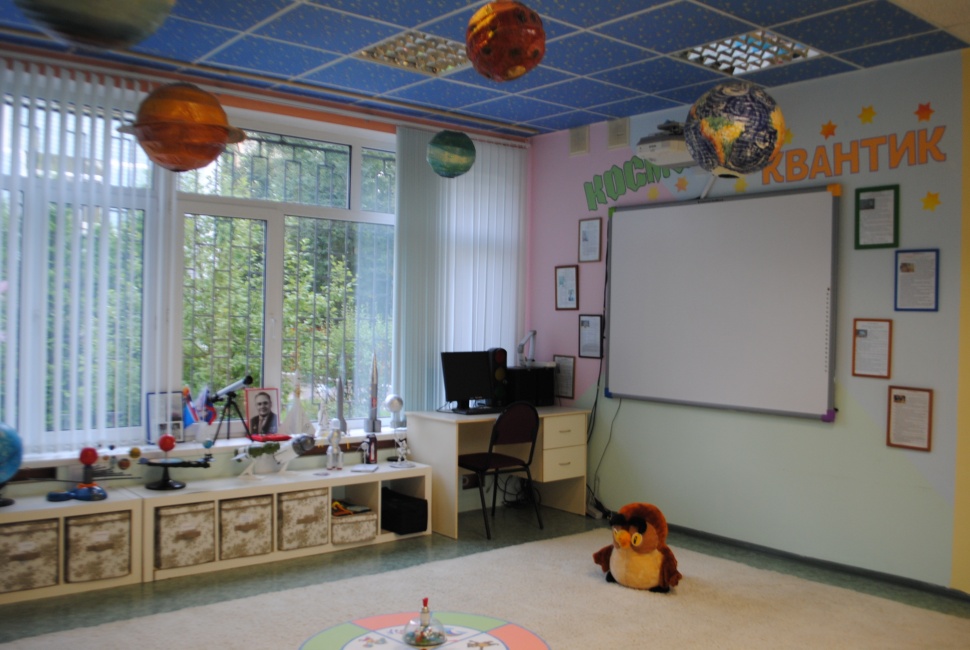 Цель программы:
- пробудить у детей интерес к астрономии, 
- расширять представление детей о многообразии космоса; 
- формировать у воспитанников знания о становлении космонавтики, о первых полетах в космос; 
- развивать логическое мышление, творческие способности, воображение,  память, конструктивные способности; 
осуществлять словарную работу, расширяя и уточняя знания детей об окружающем; 
помогать, детям, употреблять слова 
активно, правильно, в точном 
соответствии со смыслом;
-  воспитывать усидчивость, внимание, 
- любовь к окружающему миру.
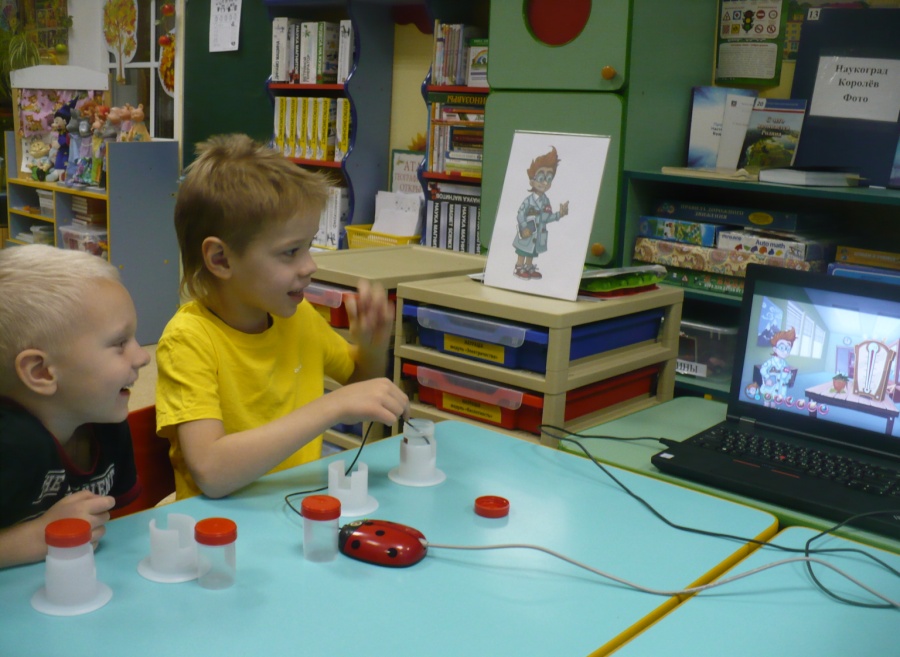 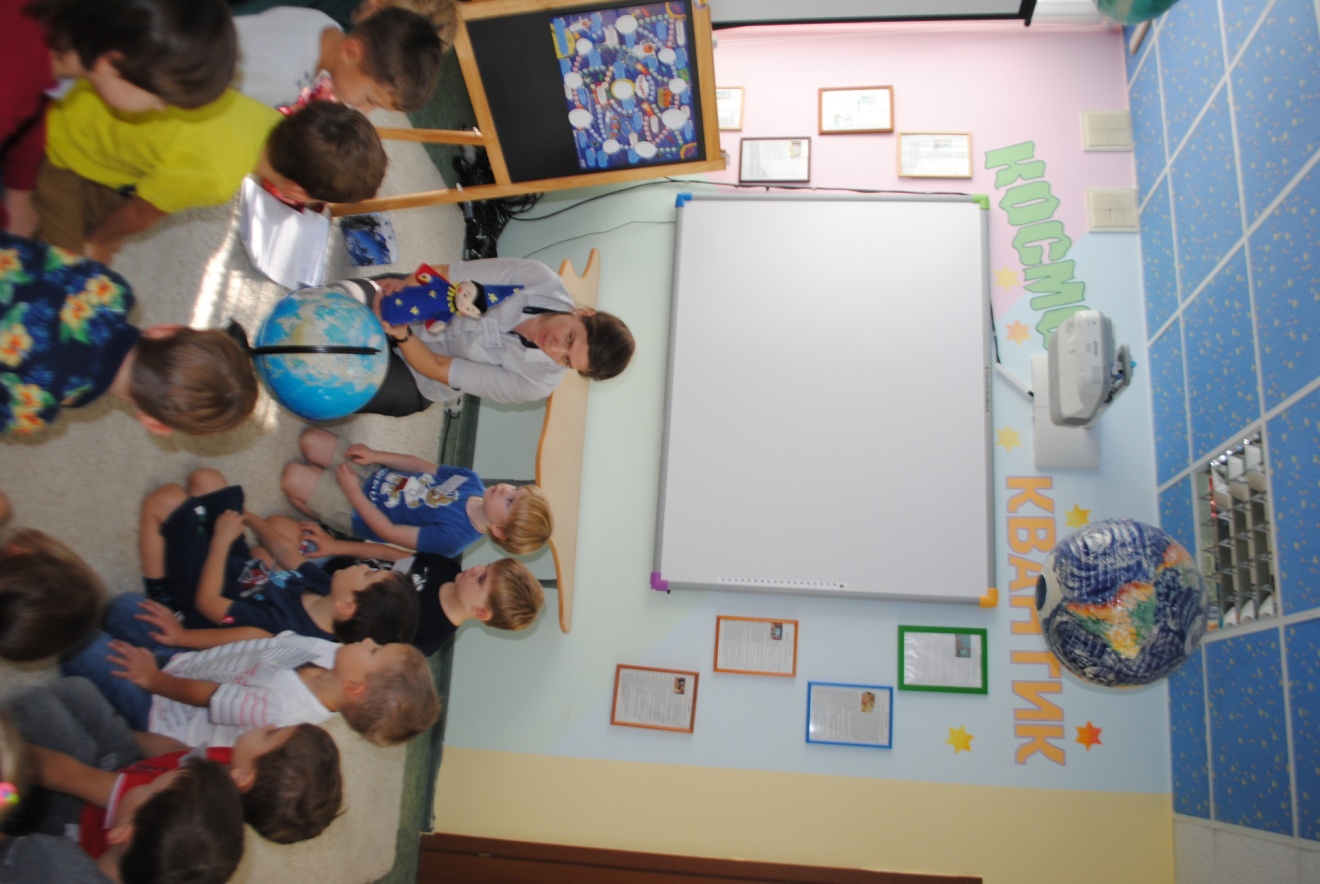 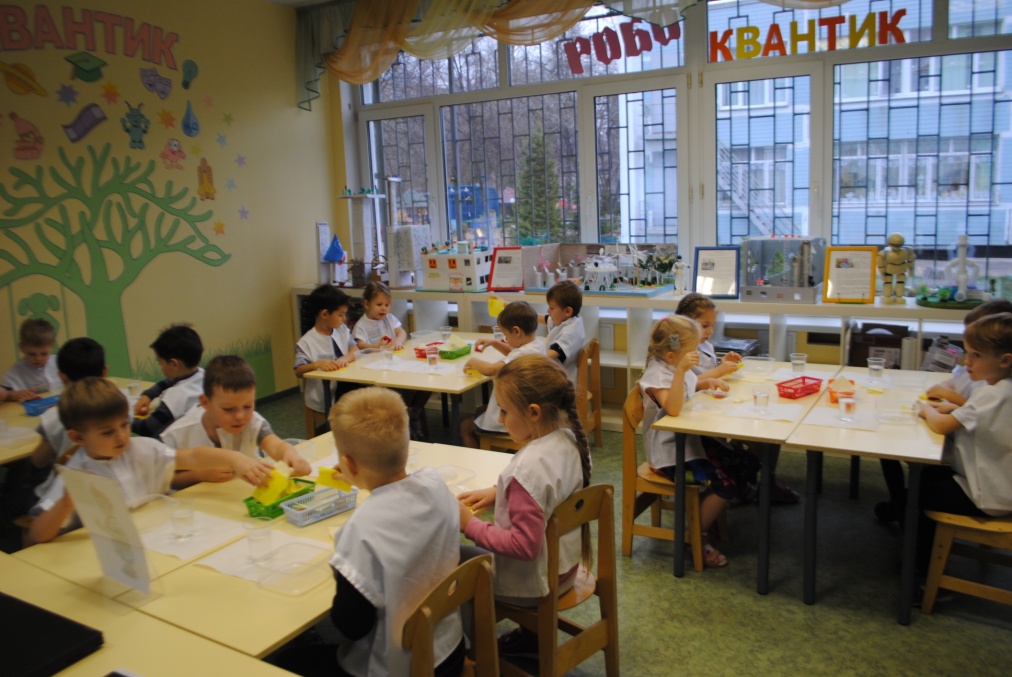 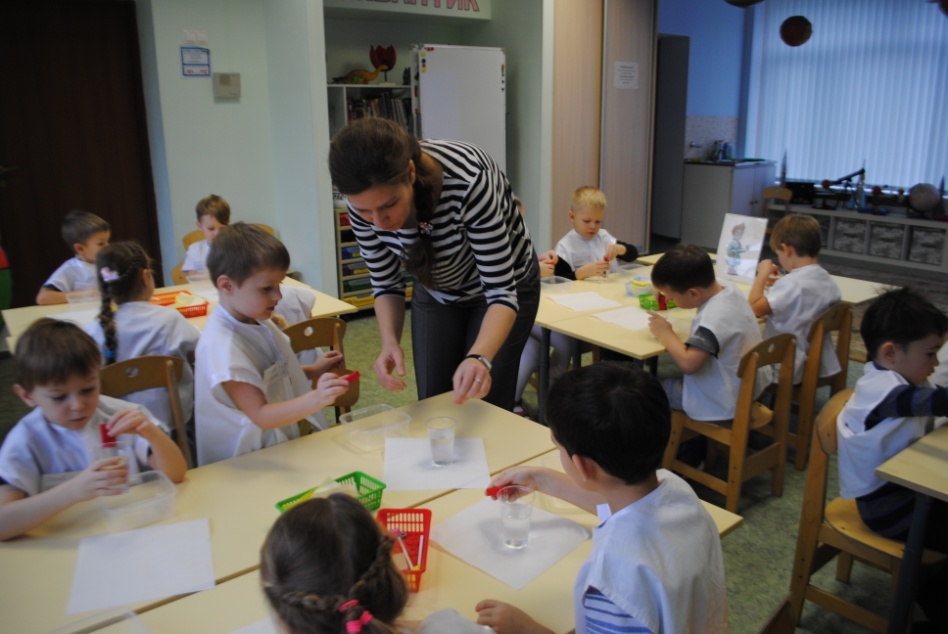 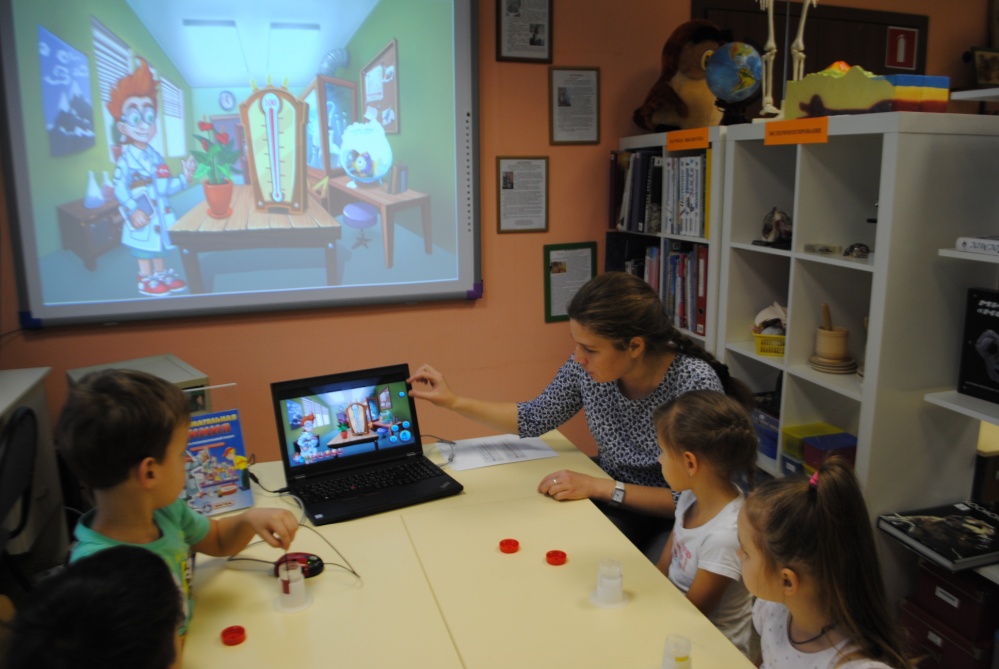 Достижения
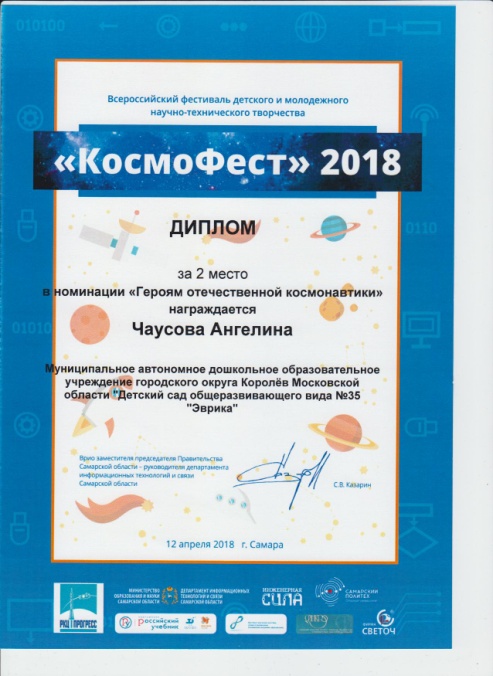 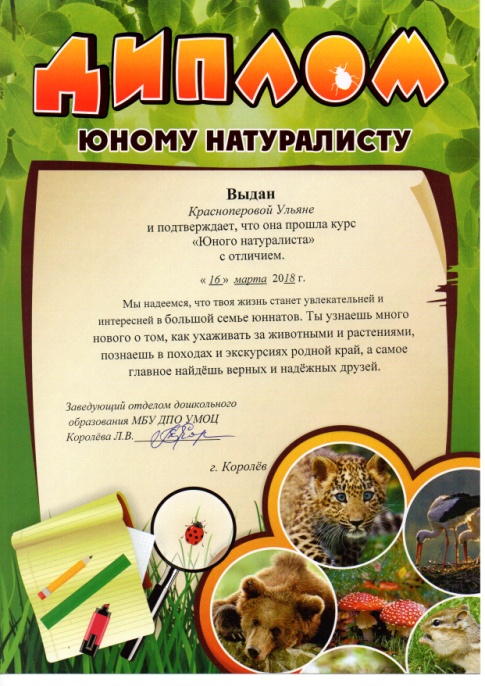 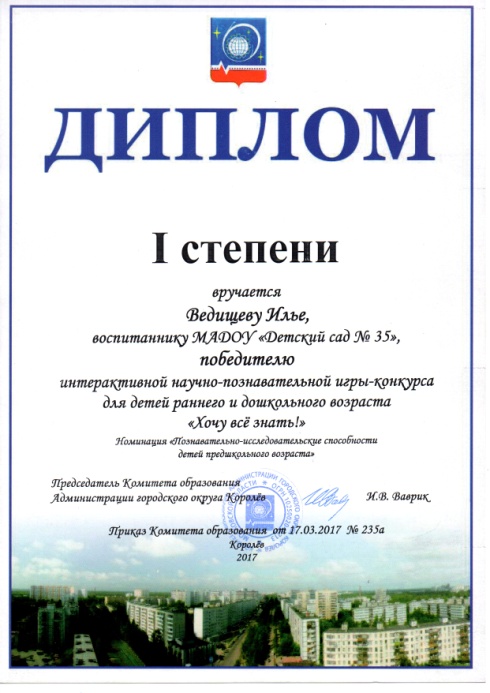 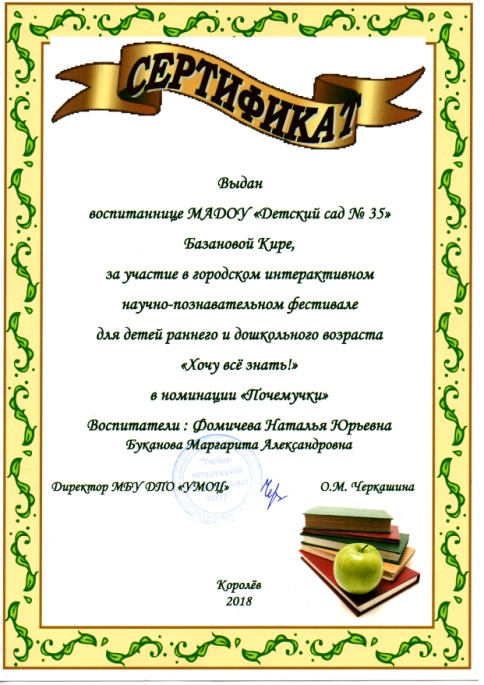